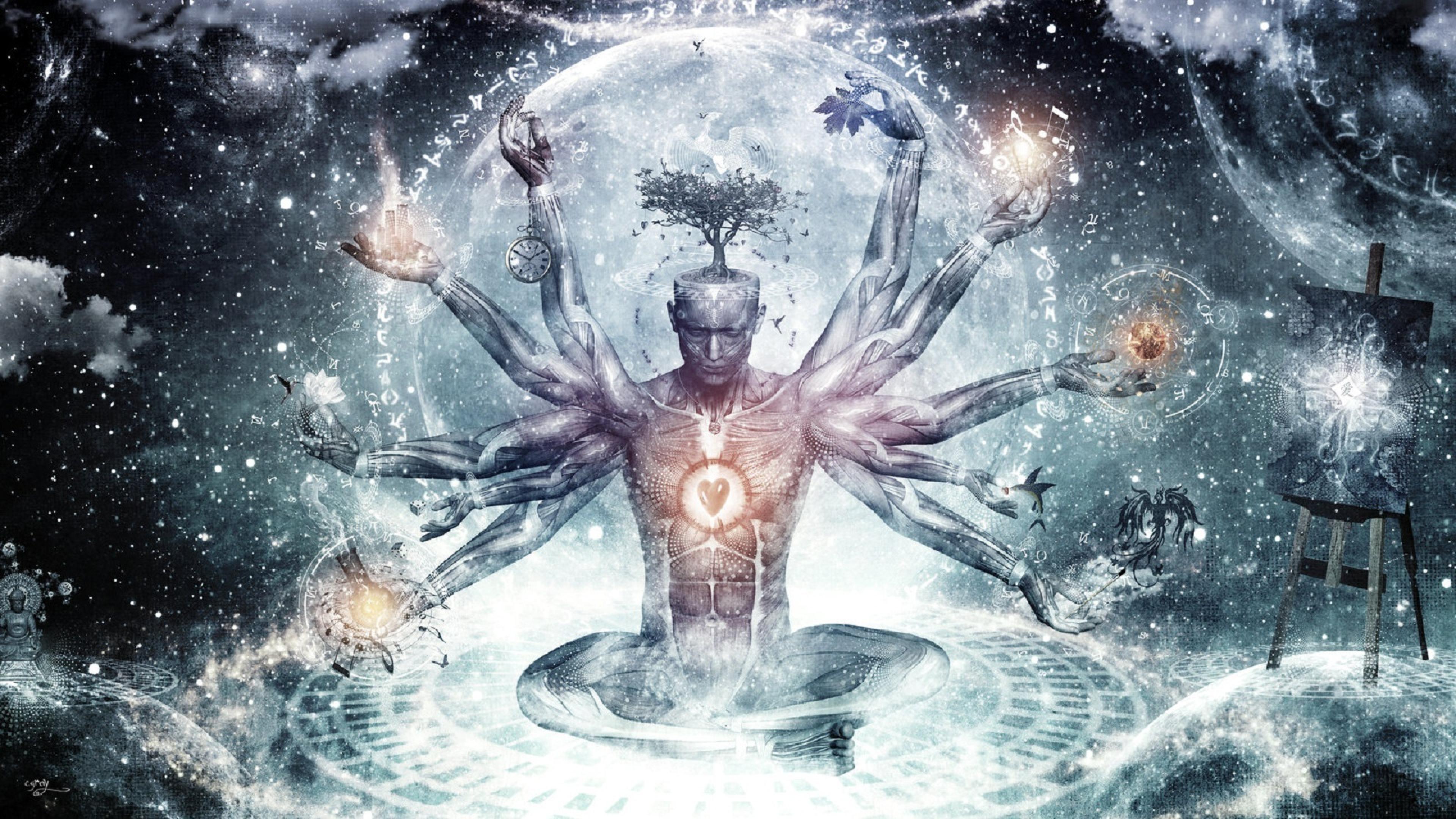 Domaine des mathématiques
Nombres carrés, premiers ou composés 

Fractions

Nombres décimaux

Prismes et pyramides

Diagrammes et tableaux
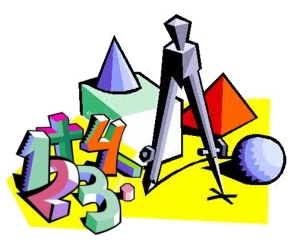 Domaine du français
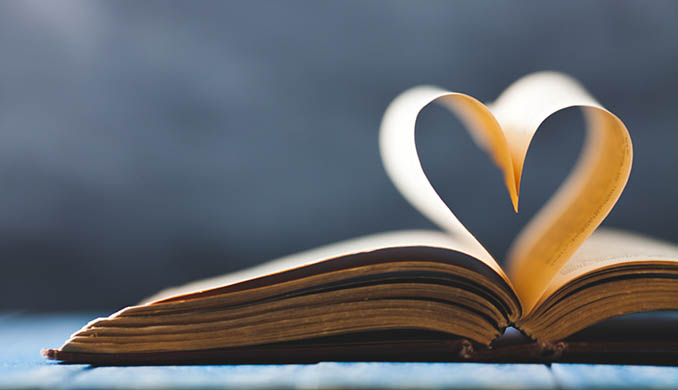 Préfixes et suffixes

Temps de verbes (3)

La phrase (GS, GV et GCP)

Classes de mot (nom, adjectif, pronom, verbe, déterminant, invariable)
Domaine de la science et de la technologie
Sources d’énergie

Machines simples

Cycle de l’eau

Système Soleil-Terre-Lune

Le jour et la nuit
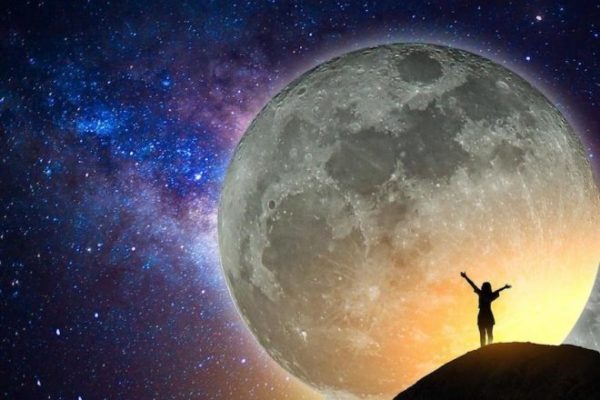 Science et technologie (suite)
Classer les animaux selon leur classe (ex: mammifère vs reptile) 

Étoiles et constellations

Anatomie d’une fleur et/ou d’un animal

Photosynthèse

Mode de déplacement des animaux
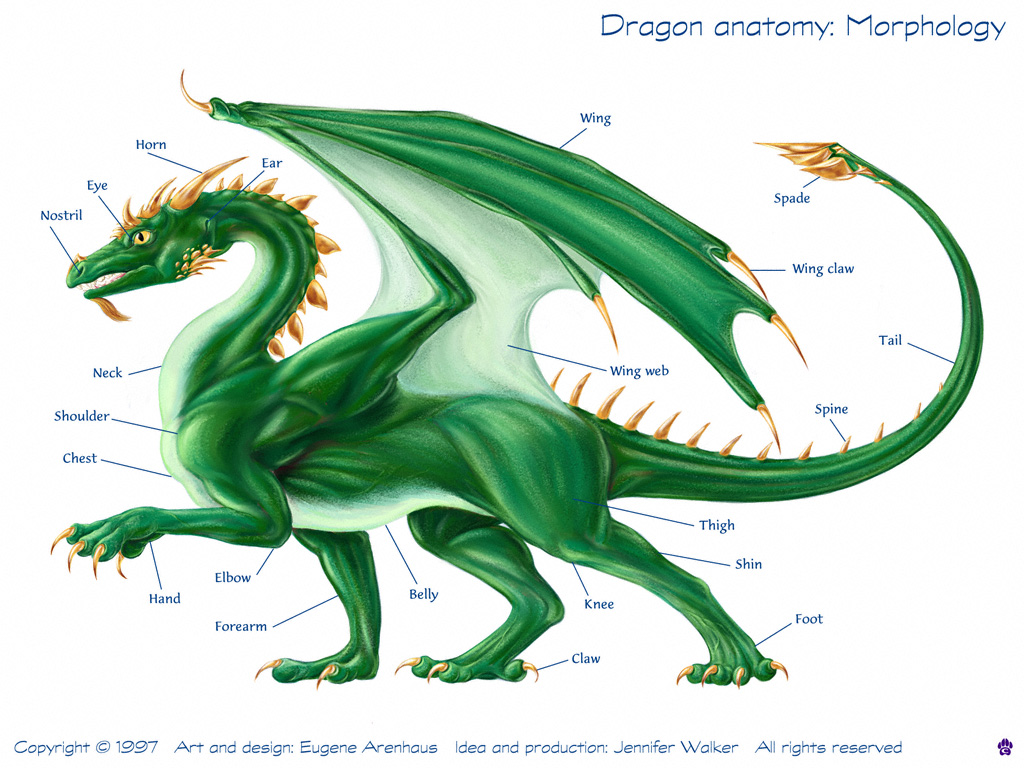 Univers social
Société iroquoienne vers 1500

Nouvelle-France vers 1645
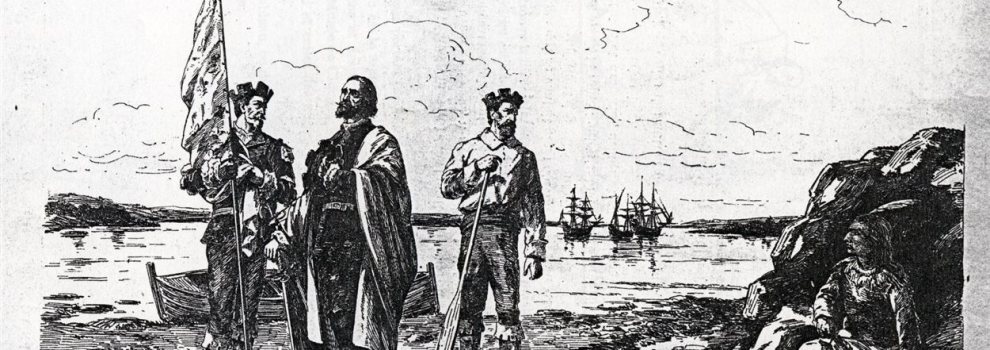